Disaster Preparedness
CERT Basic Training
Unit 1
Setting the Stage
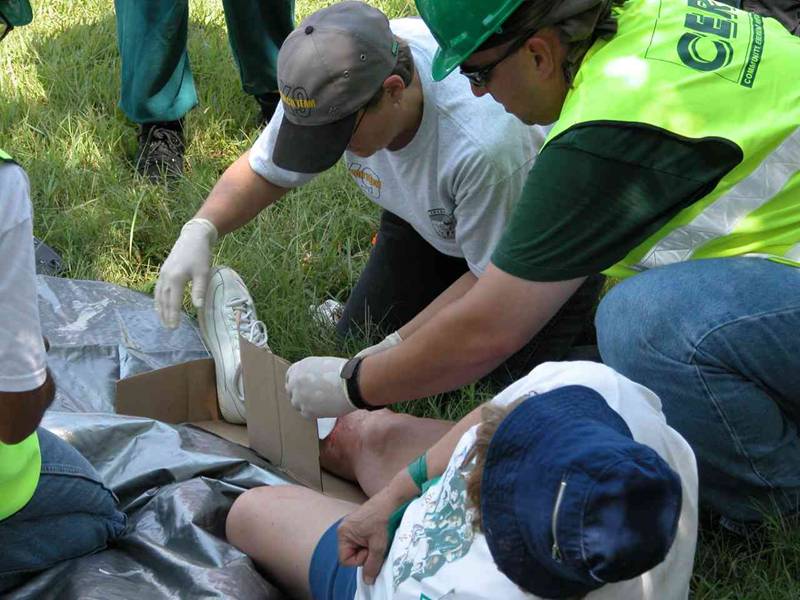 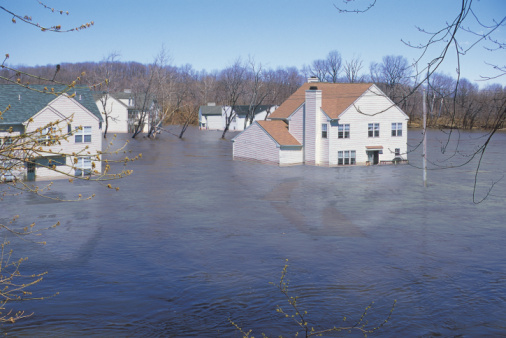 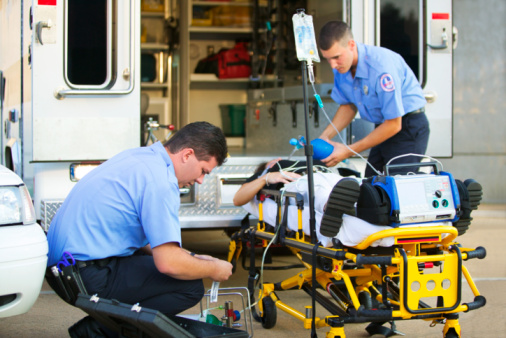 CERT Basic Training
Unit 1: Disaster Preparedness
1-1
Course Preview
Fire safety
Disaster medical operations
Light search and rescue
CERT organization
Disaster psychology
CERT and terrorism
CERT Basic Training
Unit 1: Disaster Preparedness
1-2
Unit Objectives
Identify roles and responsibilities for community preparedness 
Describe types of hazards that affect community, people, health, and infrastructure
Undertake personal and organizational preparedness actions
Describe functions of CERTs
CERT Basic Training
Unit 1: Disaster Preparedness
1-3
Community Preparedness: Roles and Responsibilities
Key priority in lessening the impact of disasters
Critical that all community members take steps to prepare
Effective when addresses unique attributes of community and engages whole community
CERT Basic Training
Unit 1: Disaster Preparedness
1-4
Government
Government has responsibility to:
Develop, test, and refine emergency plans
Ensure emergency responders have adequate skills and resources
Provide services to protect and assist citizens
CERT Basic Training
Unit 1: Disaster Preparedness
1-5
Emergency Operations Plan
Assigns responsibility to organizations and individuals
Sets forth lines of authority
Describes how people and property will be protected
Identifies personnel, equipment, facilities, supplies, and other resources
CERT Basic Training
Unit 1: Disaster Preparedness
1-6
Community Leaders
Have a responsibility to participate in community preparedness
Participate on local collaborative planning council
Identify and integrate appropriate resources into government plans
Ensure that facilities, staff, and customers served are prepared
CERT Basic Training
Unit 1: Disaster Preparedness
1-7
The Public
Learn about community alerts, warnings, and evacuation routes
Take training
Practice skills and personal plans
Network and help others
Give feedback to community 
Report suspicious activity
Volunteer
CERT Basic Training
Unit 1: Disaster Preparedness
1-8
Engaging the Whole Community
Goal of Citizen Corps is to make communities safer, more prepared, and more resilient
Citizen Corps Councils bring government and community leaders together 
Councils ensure emergency plans more effectively reflect the community
CERT Basic Training
Unit 1: Disaster Preparedness
1-9
Types of Disaster
Natural
Technological
Intentional
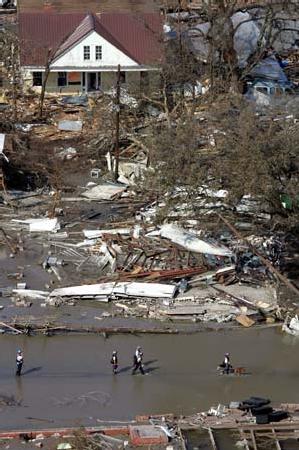 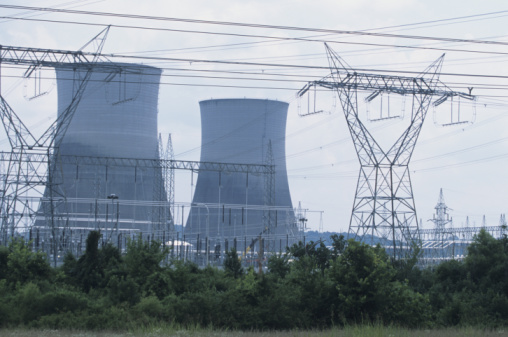 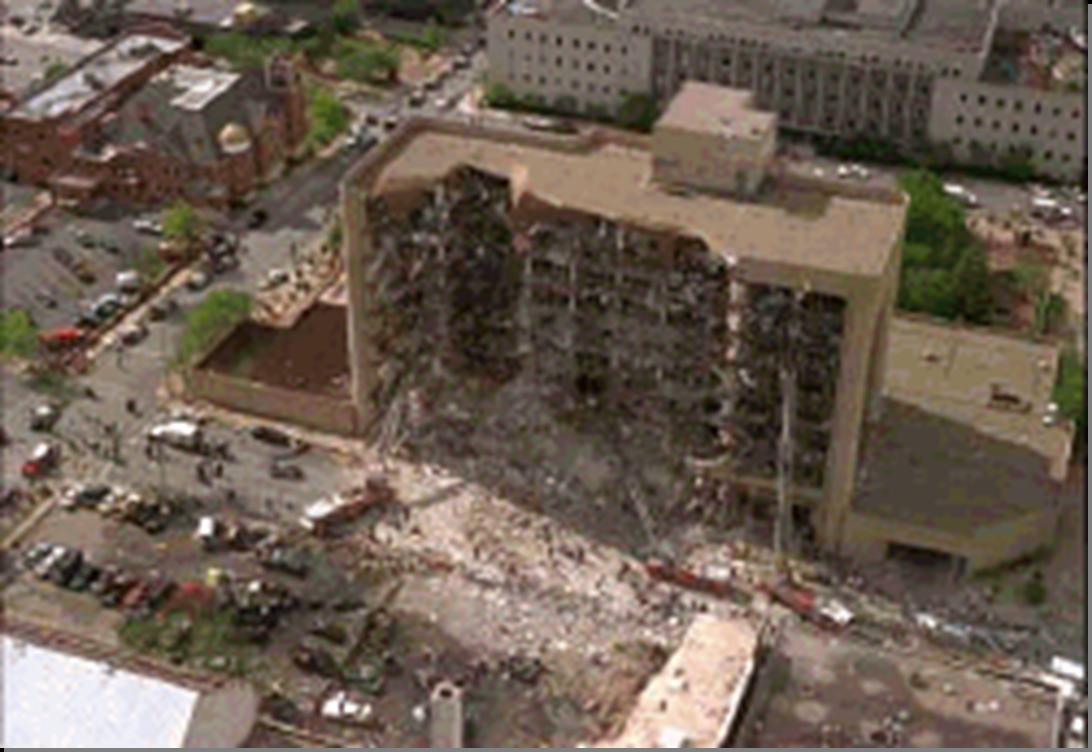 CERT Basic Training
Unit 1: Disaster Preparedness
1-10
Key Disaster Elements
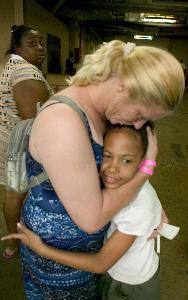 They are relatively unexpected
Emergency personnel may be overwhelmed
Lives, health, and the environment are endangered
CERT Basic Training 
Unit 1: Disaster Preparedness
1-11
Local Hazard Vulnerability
Identify most common disasters that occur
Identify possible hazards with most severe impact
Consider recent or historical impacts
Identify susceptible locations in the community for specific hazards
Consider what to expect from disruption of services
CERT Basic Training
Unit 1: Disaster Preparedness
1-12
Results of Damage to Infrastructure
Police: address incidences of grave public safety
Firefighters: suppress major fires
EMS personnel: handle life-threatening injuries 
Lower priority needs met in other ways
CERT Basic Training
Unit 1: Disaster Preparedness
1-13
Hazards Related to Structure Type
You may not have opportunity to select type of structure when a disaster occurs
Engineered buildings have performed well in most types of disasters
Types of damage vary by structure
Differences in hazards and mitigation between single-family homes and multiple-unit dwellings
CERT Basic Training
Unit 1: Disaster Preparedness
1-14
Hazards from Home Fixtures
Gas line ruptures 
Displaced water heaters or ranges
Damage
From falling books, dishes, other cabinet contents
Electric shock or injury
From displaced appliances, office equipment
Fire 
From faulty wiring, overloaded plugs, or frayed electric cords
CERT Basic Training
Unit 1: Disaster Preparedness
1-15
Home and Workplace Preparedness
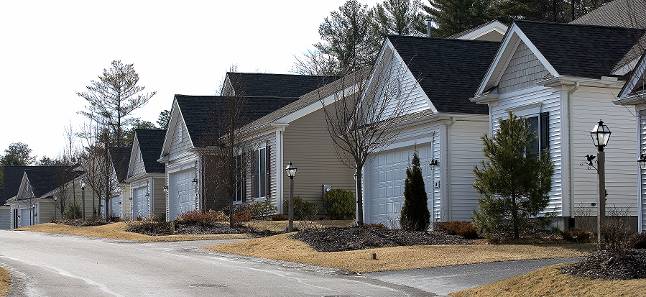 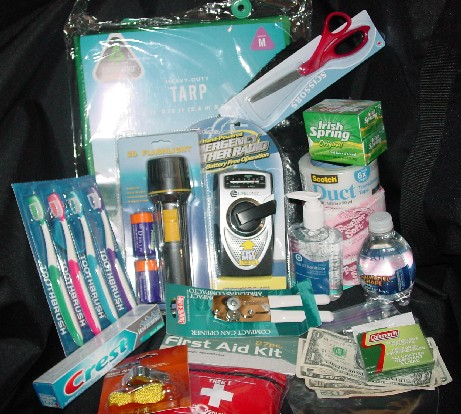 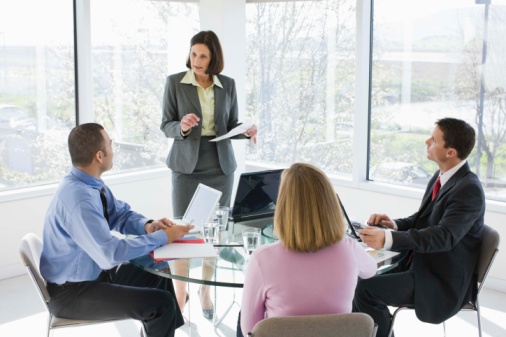 CERT Basic Training
Unit 1: Disaster Preparedness
1-16
Preparing for a Disaster
Know local hazards, alerts, warning systems, evacuation routes, and sheltering plans
Consider important elements of disaster preparedness
Address specific needs for yourself and people you know
CERT Basic Training
Unit 1: Disaster Preparedness
1-17
Protective Actions
Assess situation
Decide to stay or change locations
Critical early decision in disasters
Seek clean air and protect breathing passages
Protect from debris and signal if trapped
Remove contaminants
Practice good hygiene
CERT Basic Training
Unit 1: Disaster Preparedness
1-18
Sheltering
Shelter in place: sealing a room
Identify internal room
Stay for several hours
Store supplies
Shelter for extended stay
Stay for several days or up to 2 weeks
Store emergency supplies
Mass care or community shelter
Take 3-day disaster kits
Shelters provide most supplies
CERT Basic Training 
Unit 1: Disaster Preparedness
1-19
Develop a Disaster Plan
Where will you meet family members?
Who is your out-of-State “check-in” contact?
Will you have an extended stay? Shelter in place? Evacuate?
How will you escape your home? Workplace? School? Place of worship?
What route (and several alternates) will you use to evacuate your neighborhood?
Do you have transportation?
Did you practice your plan?
CERT Basic Training 
Unit 1: Disaster Preparedness
1-20
Escape Planning
Consider needs of children and individuals with disabilities
Inform all family members or office coworkers of the plan
Run practice escape drills
CERT Basic Training
Unit 1: Disaster Preparedness
1-21
Preparing for a Disaster
Mitigation is the reduction of loss of life and property by lessening the impact of disasters
Any activity that prevents an emergency or reduces effects of hazards
CERT members should have adequate homeowners coverage
Add flood insurance if in a flood hazard area
CERT Basic Training
Unit 1: Disaster Preparedness
1-22
Non-structural Hazard Mitigation
Anchor heavy furniture
Secure appliances and office equipment
Install hurricane storm shutters
Childproof cabinet doors
Locate and label gas, electricity, and water shutoffs
Secure water heaters and have flexible gas lines installed
CERT Basic Training
Unit 1: Disaster Preparedness
1-23
Other Mitigation Measures
Bolt houses to foundations
Install trusses or hurricane straps to reinforce roof
Strap propane tanks and chimneys
Strap mobile homes to their slabs
Raise utilities
Build a safe room
CERT Basic Training
Unit 1: Disaster Preparedness
1-24
Fortifying Your Home
Different non-structural hazards to fortify against:
Home fires
Landslides or mudslides
Wildfires
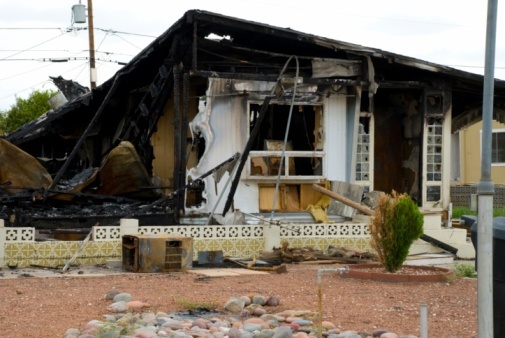 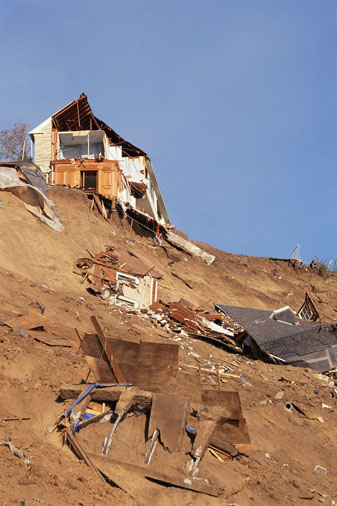 CERT Basic Training 
Unit 1: Disaster Preparedness
1-25
Get Involved
Preparedness requires active participation from all
Talk to friends and family about hazards
Ask about emergency planning outside the home
Make sure those in charge have a plan
Training provides skills needed to help others and keep skills current
CERT program provides training, practice, and connection to others
Participate in drills and exercises
Talk to friends and family about volunteering
CERT Basic Training 
Unit 1: Disaster Preparedness
1-26
CERT Disaster Response
Respond in period immediately after a disaster
Assist emergency response personnel when requested
CERT members’ first responsibility is personal and family safety
Respond after a disaster:
Locate and turn off utilities, if safe
Extinguish small fires
Treat injuries
Conduct light search and rescue
Help to relieve survivor stress
CERT Basic Training 
Unit 1: Disaster Preparedness
1-27
CERT Organization
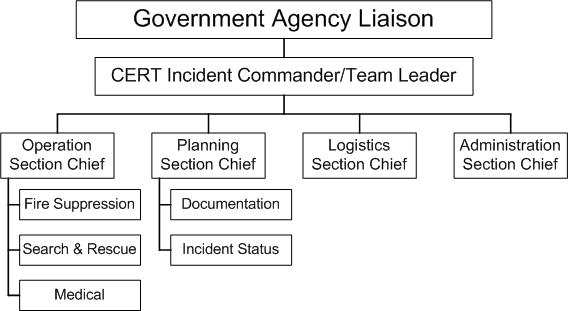 CERT Basic Training
Unit 1: Disaster Preparedness
1-28
Personal Protective Equipment
Helmet
Goggles
N95 Mask
Gloves (work and non-latex)
Sturdy shoes orwork boots
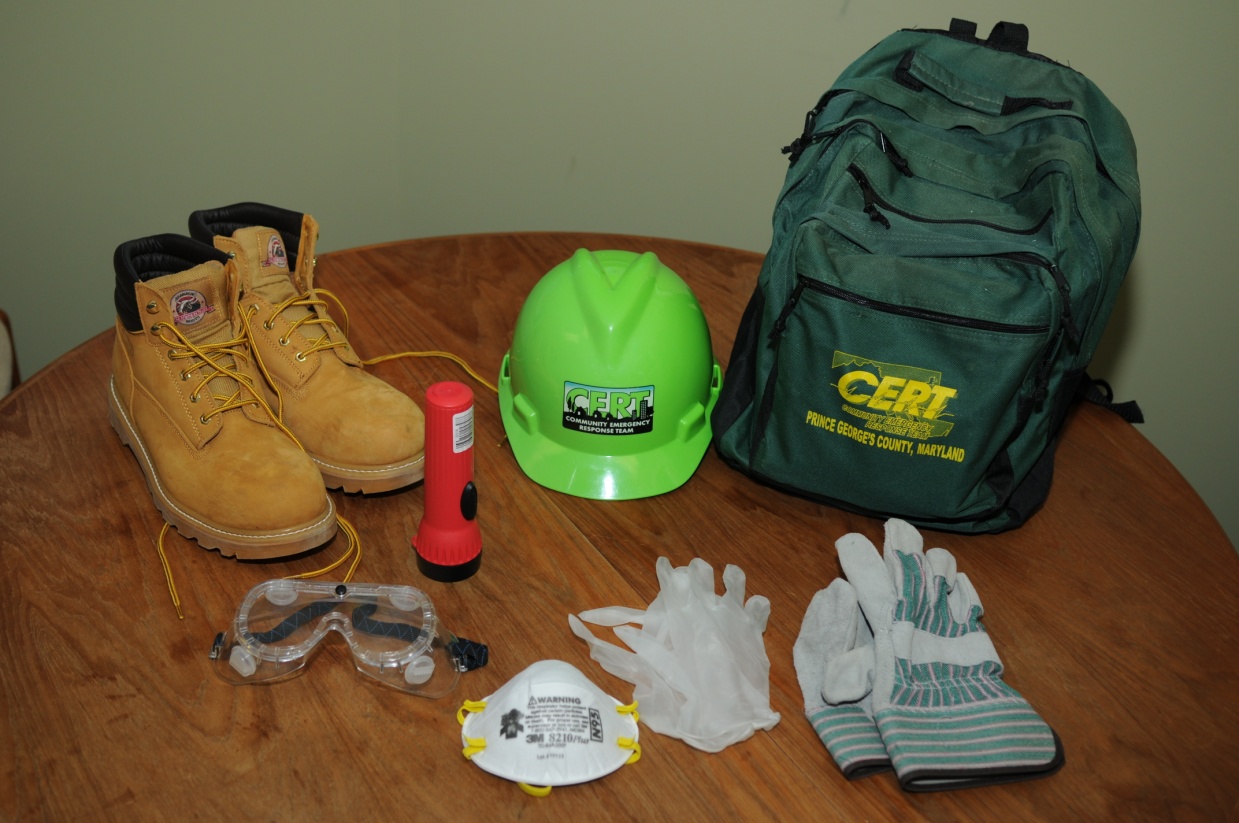 CERT Basic Training
Unit 1: Disaster Preparedness
1-29
CERT in Action
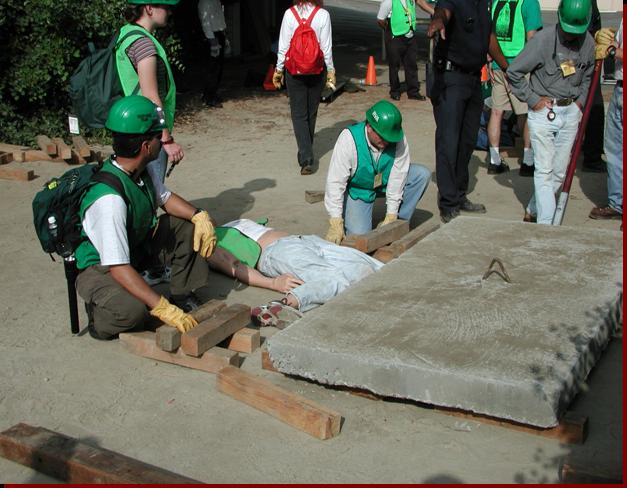 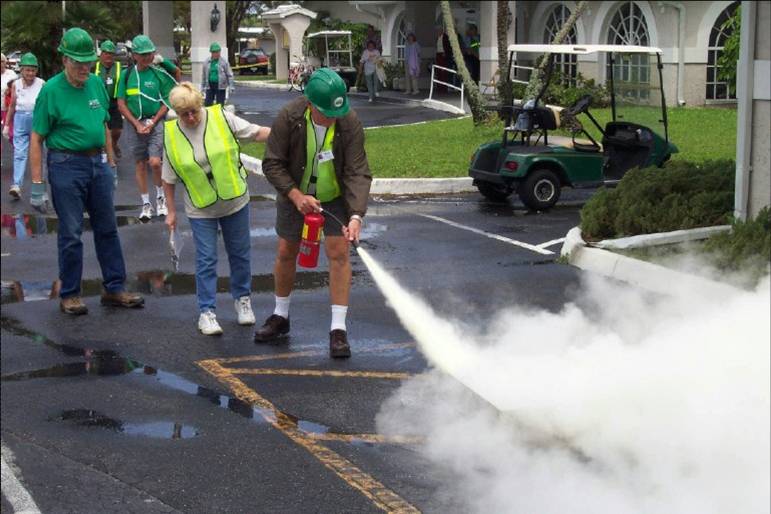 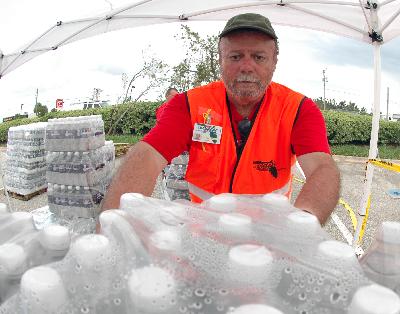 CERT Basic Training
Unit 1: Disaster Preparedness
1-30
Non-Disaster Roles
Identify and aid neighbors/coworkers who might need assistance 
Distribute preparedness materials; do demos
Staff first aid booths at special events
Assist with installation of smoke alarms
Parade route management
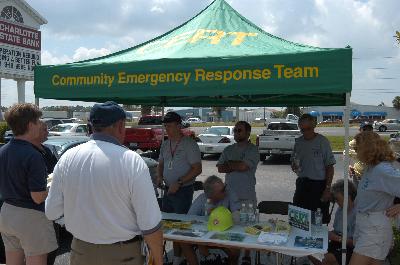 CERT Basic Training 
Unit 1: Disaster Preparedness
1-31
Protection for Disaster Workers
CERT members generally protected by:
“Good Samaritan” laws
Volunteer Protection Act of 1997
Relevant State statutes
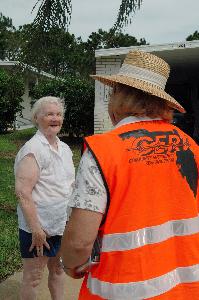 CERT Basic Training
Unit 1: Disaster Preparedness
1-32
Additional Training for CERTs
Advanced first aid
Animal issues in disasters
Automated External Defibrillator (AED) use
Community relations
CPR skills
Debris removal
Donations management
Shelter management
Special needs concerns
Traffic/crowd control
Utilities control
Online courses
CERT Basic Training 
Unit 1: Disaster Preparedness
1-33
Unit Summary
You should now be able to:
Identify roles and responsibilities for community preparedness 
Describe types of hazards that affect community, people, health, and infrastructure
Undertake personal and organizational preparedness actions
Describe functions of CERTs
CERT Basic Training
Unit 1: Disaster Preparedness
1-34
Homework Assignment
Review detailed information for Unit 1
Read unit to be covered in next session
Bring necessary supplies and wear appropriate clothes for next session
Discuss preparedness with family and friends
Assemble supplies in multiple locations
Examine homes for hazards
CERT Basic Training 
Unit 1: Disaster Preparedness
1-35